خطة الدرس (07)...تابع
ثانيا : حساب الاتجاه العام لآراء المستجوبين
1. حساب تكرارات و نسب إجابات المستجوبين
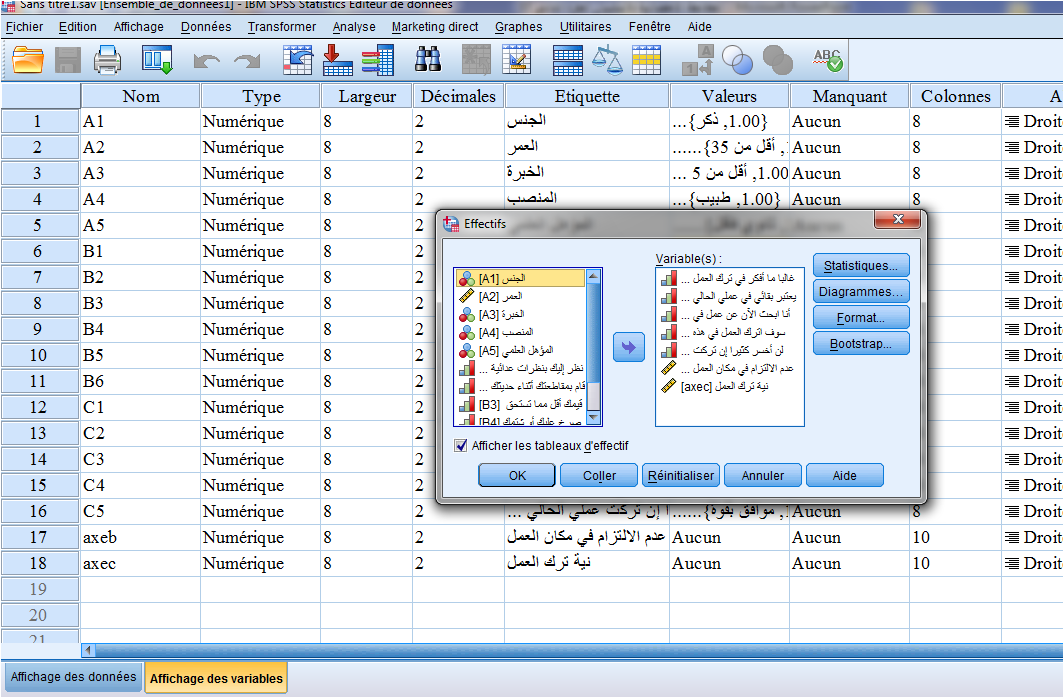 fréquences
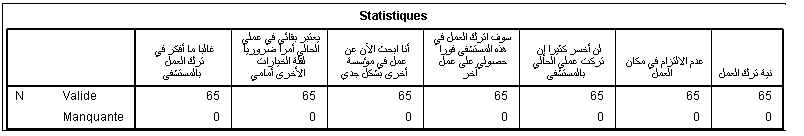 Table de fréquences
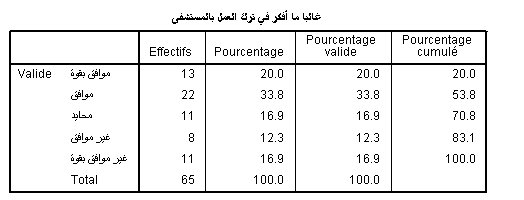 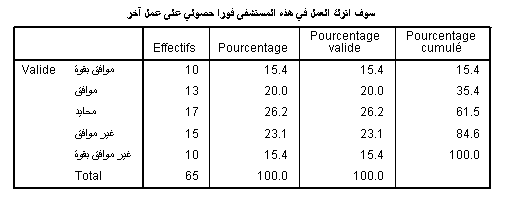 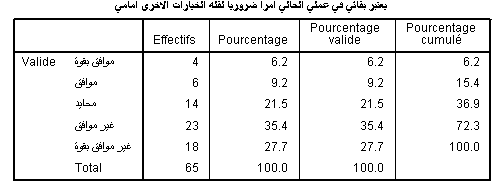 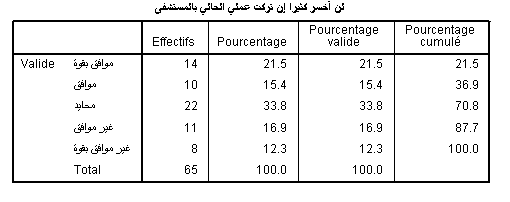 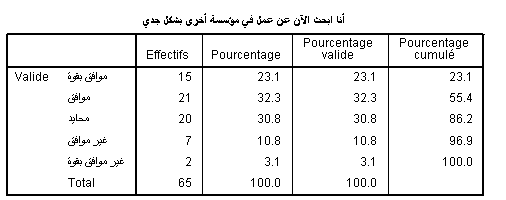 2. حساب المتوسطات الحسابية و الانحرافات المعيارية للإجابات و المحاور
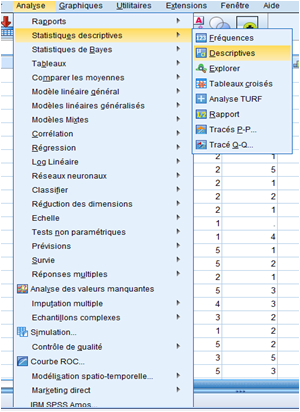 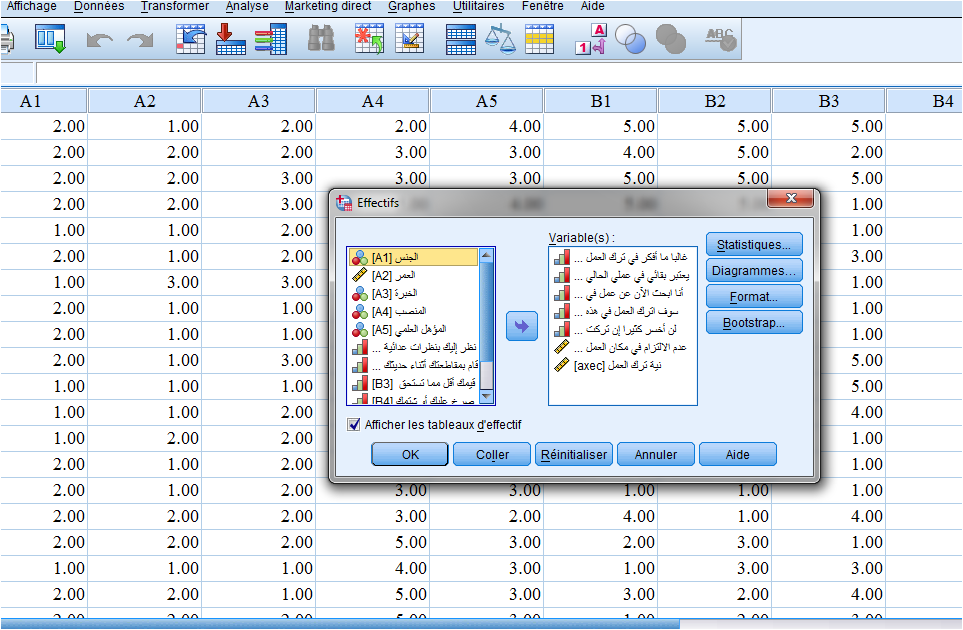 نحصل على المخرجات التالية:
3. تلخيص نتائج الاتجاه العام في جدول
نتائج الاتجاه العام لسلوك عدم الالتزام في مكان العمل في المؤسسة
نتائج الاتجاه العام لنية ترك العمل في المؤسسة
تفسير المتوسط الحسابي
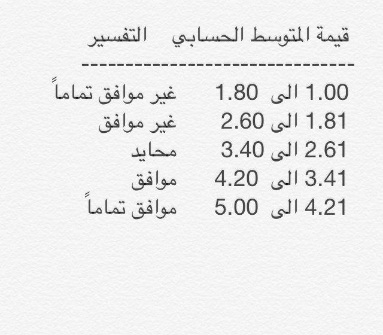 اختبار الفرضيات
سيتم تناولها بالتفصيل في الدرس الموالي